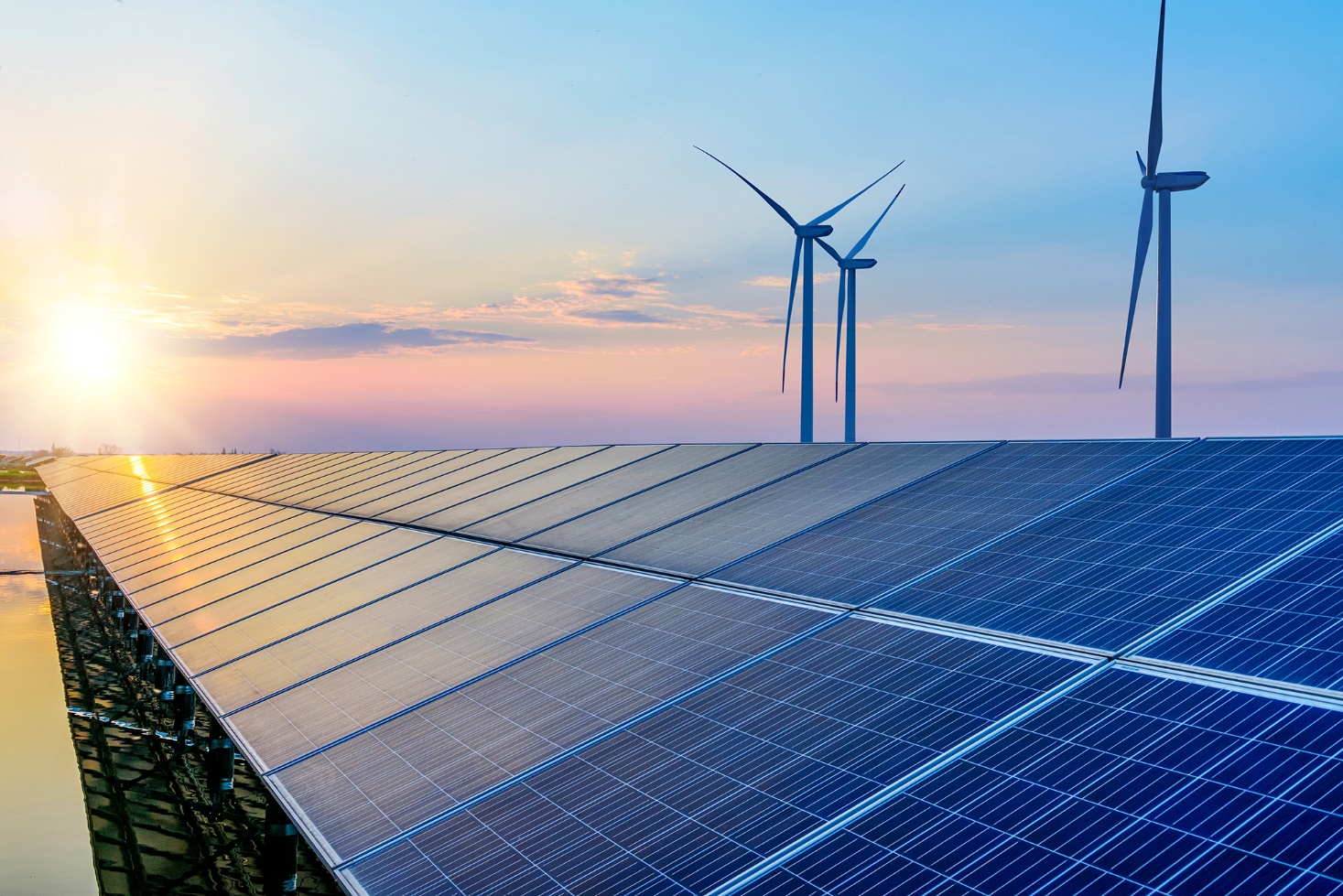 Divulgación de datos de emisiones de gases a efecto invernadero por parte del sector privado
Guía de autoevaluación
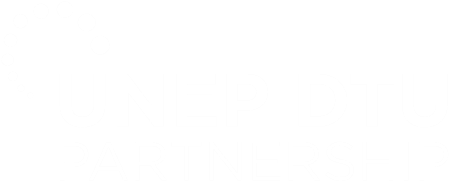 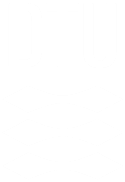 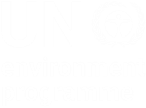 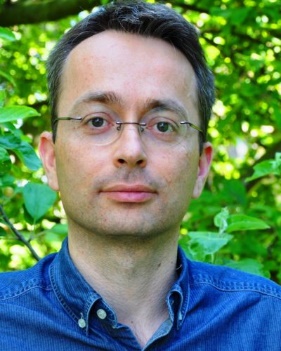 Daniel Puig
Educación

MSc en ciencias biológicas

PhD sobre políticas para el manejo del cambio climático
Recorrido profesional

COWI A/S

Programa de las Naciones Unidas para el Medio Ambiente

Universidad Técnica de Dinamarca
Objetivo de mi charla
presentar los tres protocolos más usados para la divulgación de datos de emisiones por parte del sector privado
dar a conocer una guía que resume los aspectos principales cubiertos por estos tres protocolos
solicitar de cada uno de ustedes una respuesta (un párrafo) a unas preguntas cortas que les formularemos al final de la charla
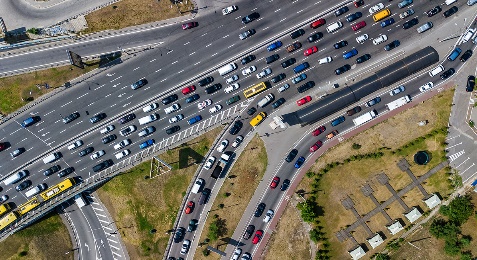 Contenidos
Introducción

Protocolos identificados

Protocolos más usados

Dificultades más comunes

Guía de auto-evaluación (y pregunta para los asistentes al seminario web)
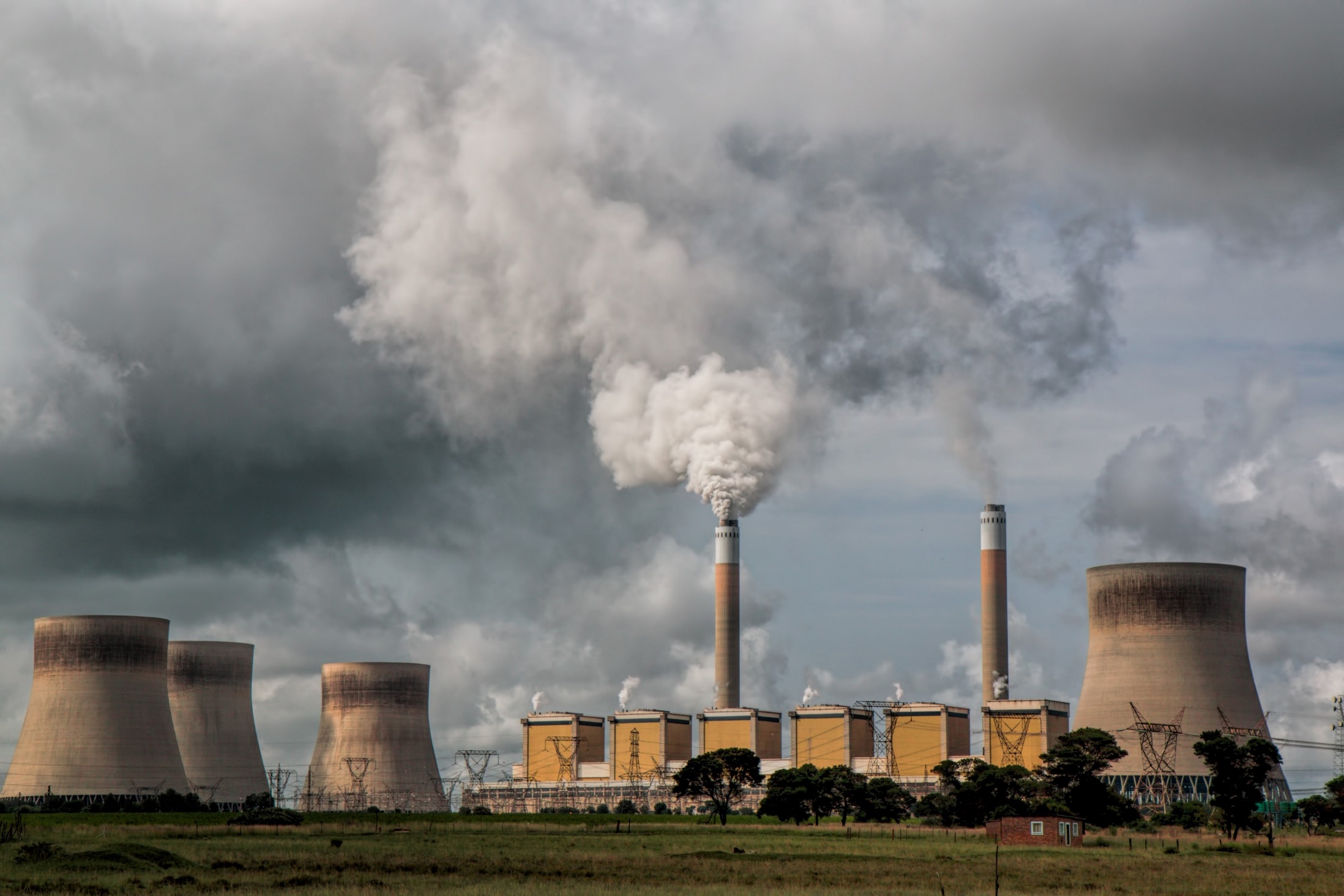 Introducción
CDP (2020): 9,600 empresas (*)

2020-2019: incremento del 14%

2015-2020: incremento del 70%
(*) más del 50% de los valores que cotizan en bolsa a nivel mundial
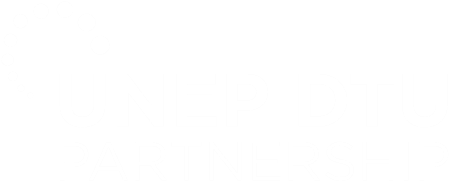 Introducción
Divulgar información sobre emisiones de gases de efecto invernadero… ¿por qué motivo?

relaciones públicas
optimizar procesos y ahorrar energía
responder a demandas de clientes
otras razones
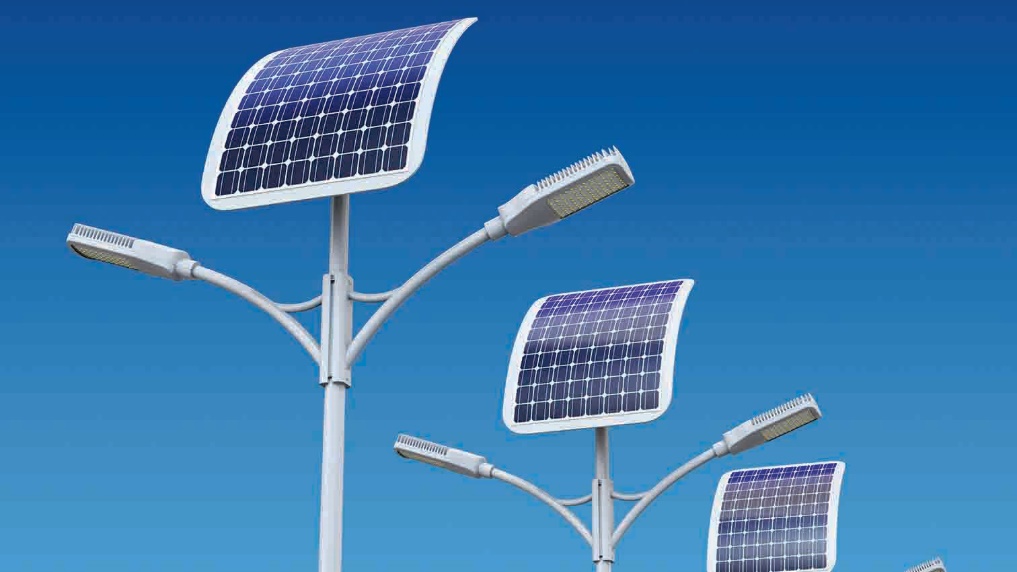 Introducción
Divulgar información sobre emisiones de gases de efecto invernadero… ¿obtenida de qué manera?

A través de protocolos que guían a las empresas en temas como:
establecer inventarios de emisiones de gases de efecto invernadero
comunicar la información
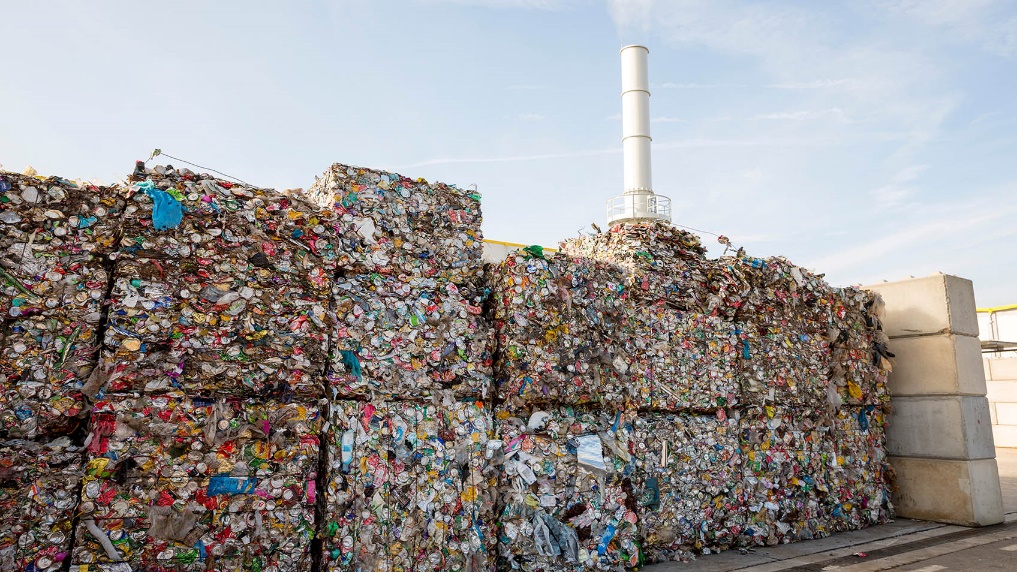 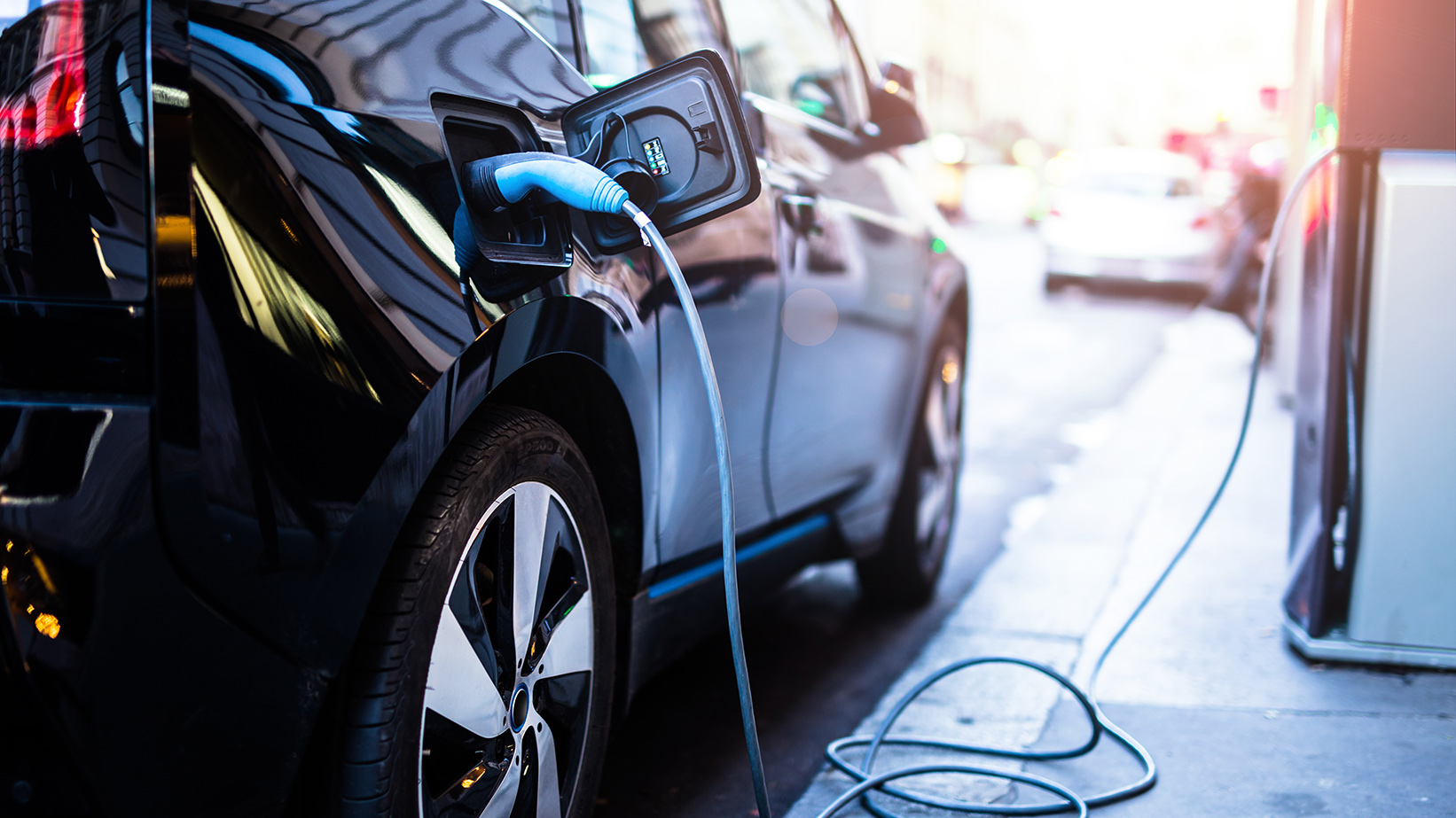 Protocolos identificados
específicos para un sector: 44

aplicables a múltiples sectores: 24
IDIOMAS

Inglés, castellano, francés, italiano, japonés, alemán, coreano y tailandés
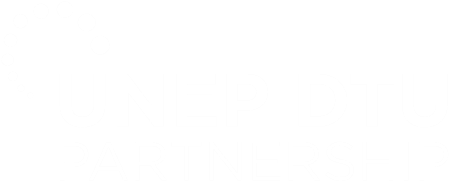 Protocolos identificados
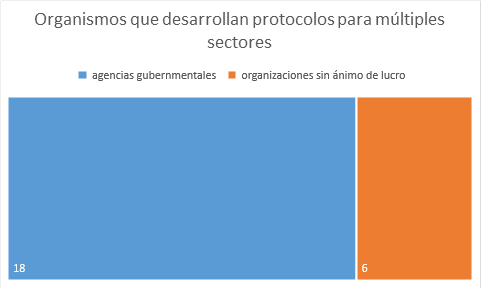 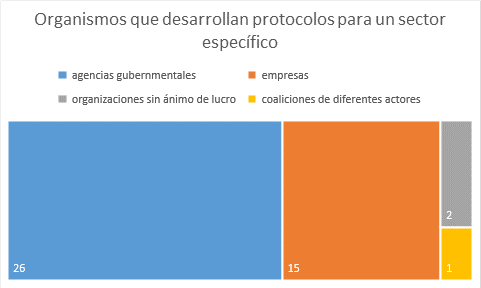 Protocolos identificados
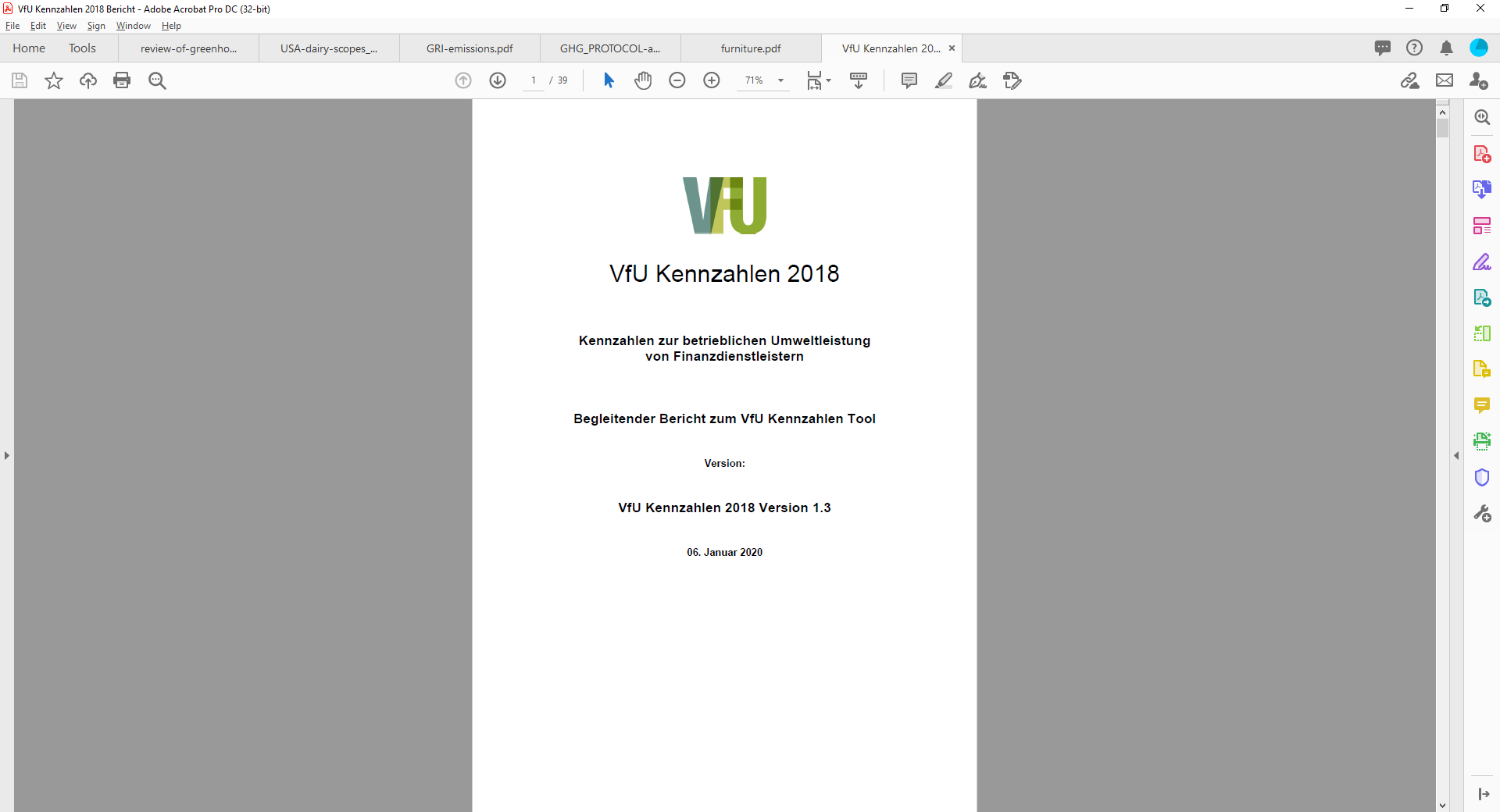 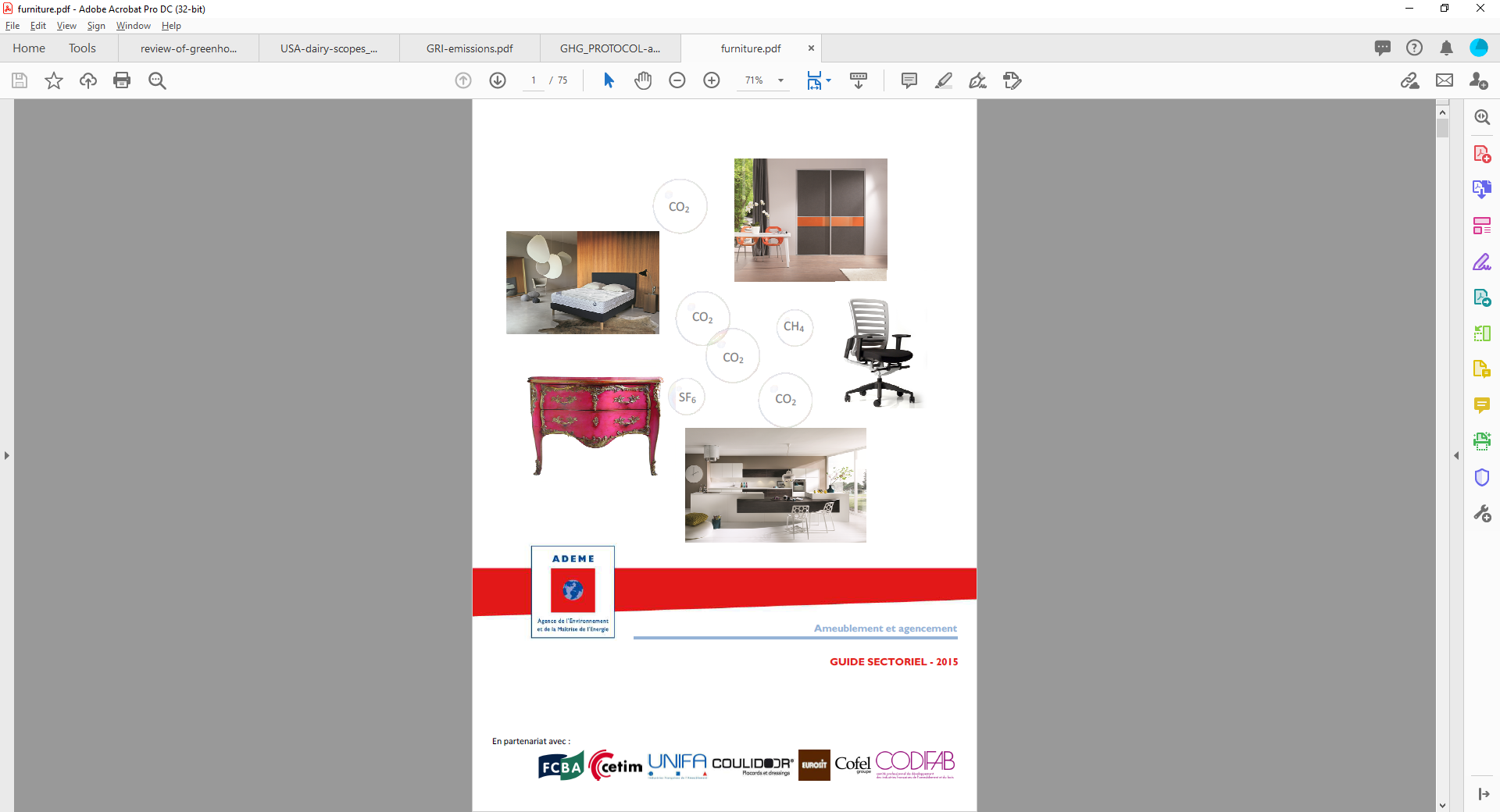 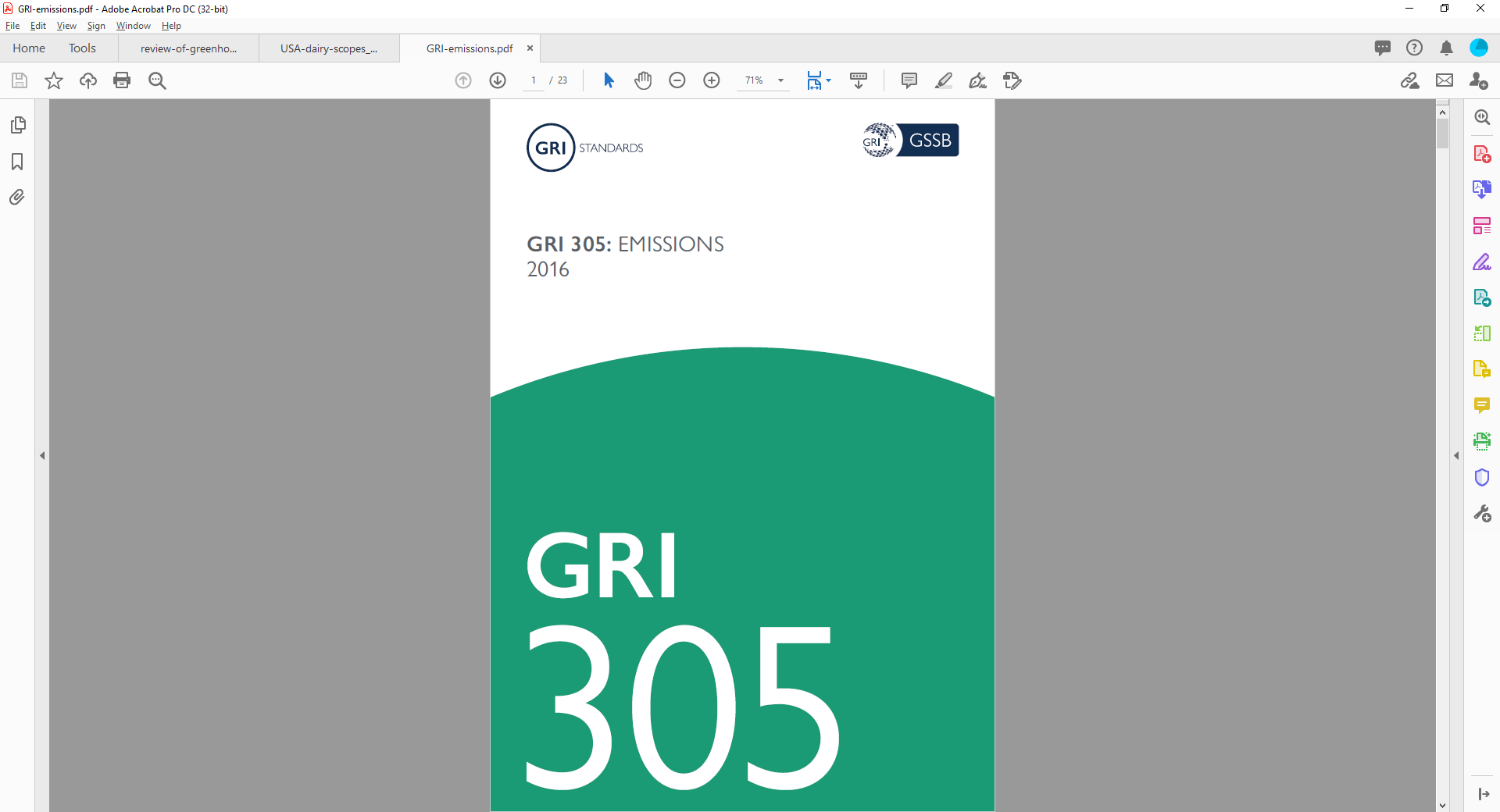 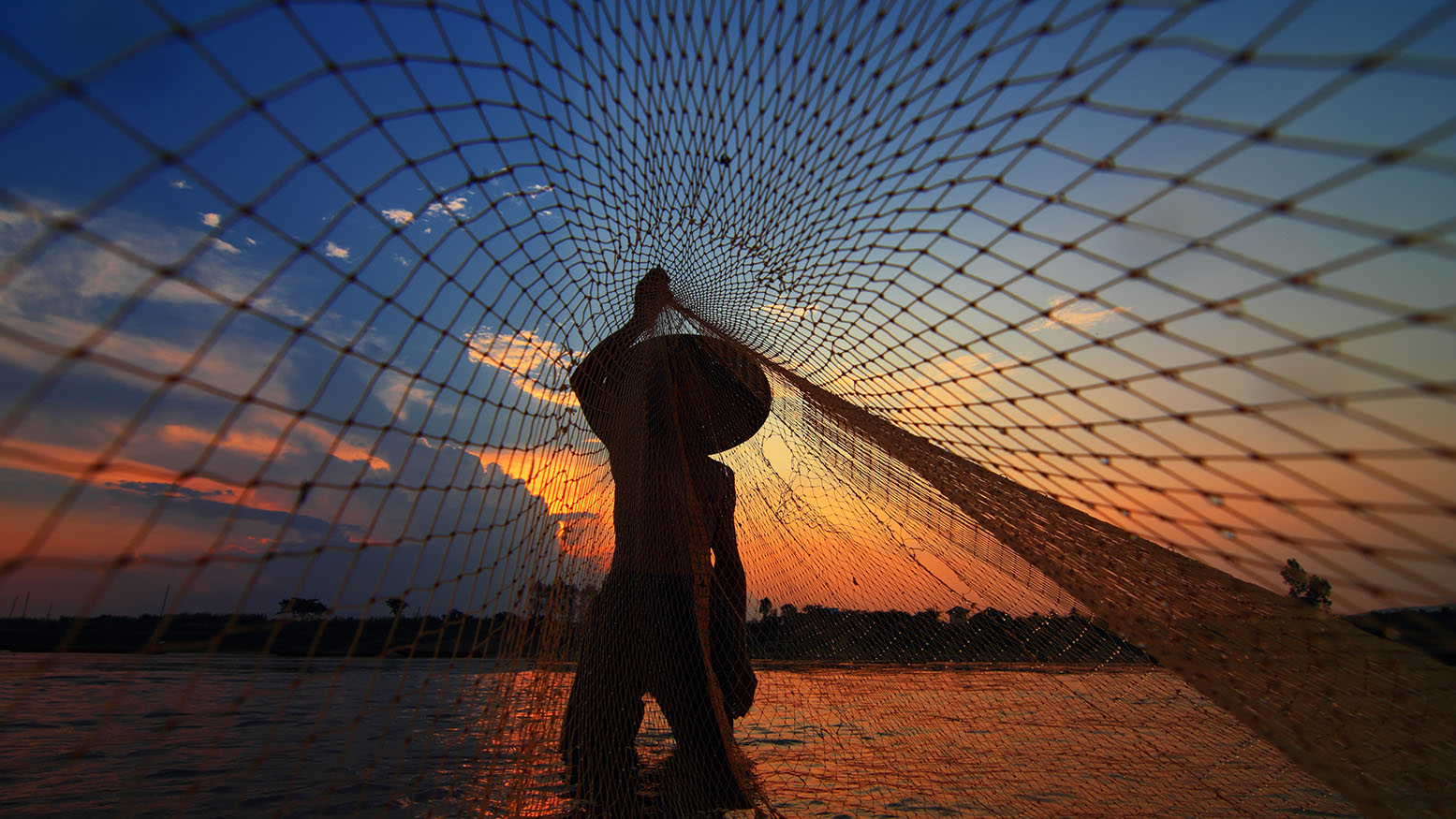 Protocolos más usados
Greenhouse Gas Protocol Corporate Accounting and Reporting Standard

ISO 14064 standard

GRI 305: emissions
Los tres son protocolos "genéricos"
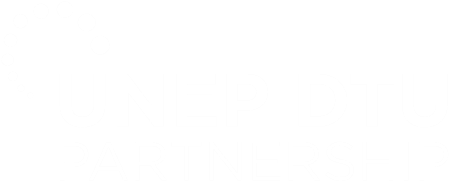 Protocolos más usados
Greenhouse Gas Protocol Corporate Accounting and Reporting Standard

Puntos fuertes
definir el alcance del inventario
gases a incluir en el inventario
determinar el "año base" más adecuado y recalcular las emisiones del "año base"
verificación externa
comunicar los resultados
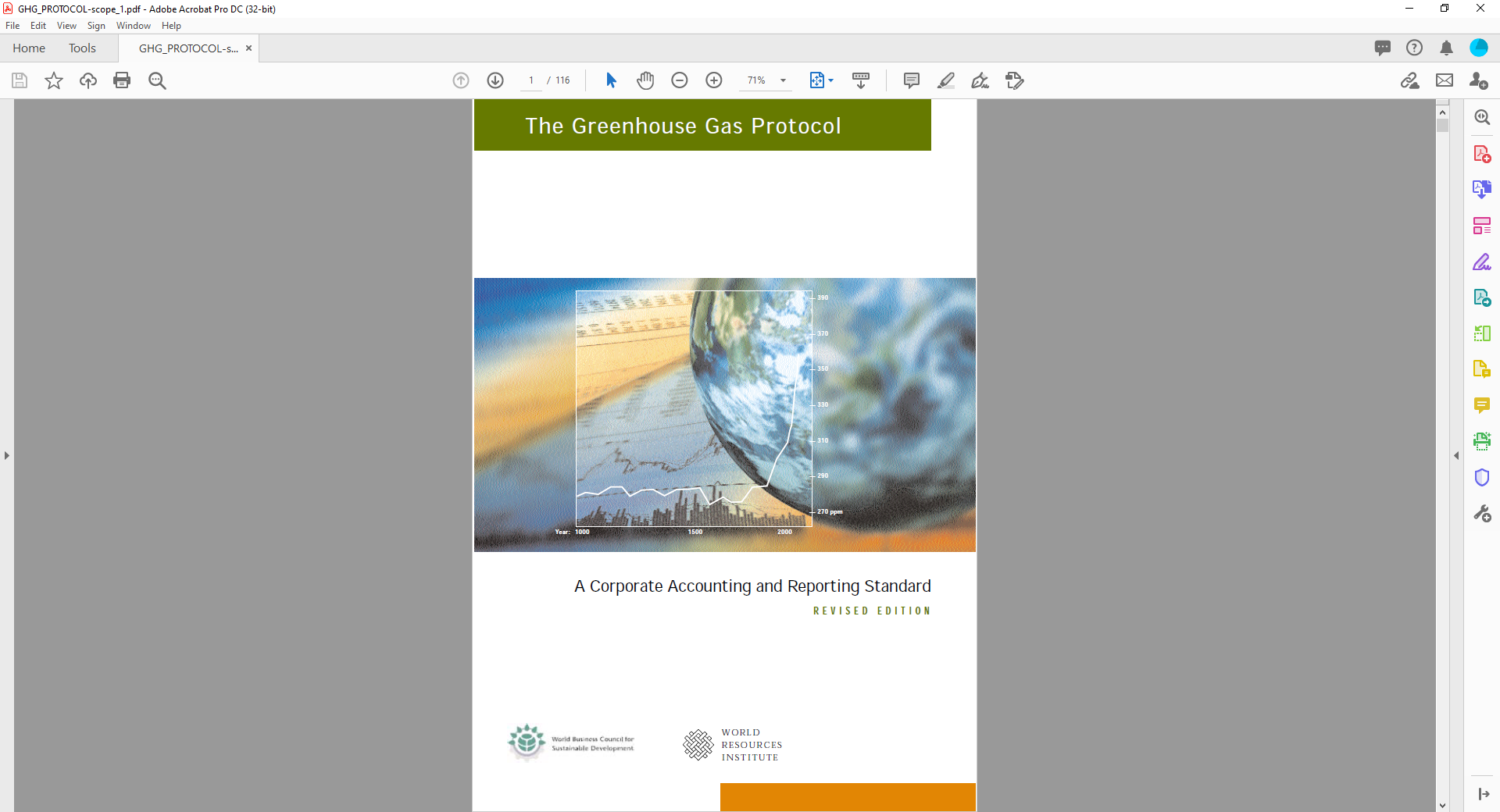 Protocolos más usados
Greenhouse Gas Protocol Corporate Accounting and Reporting Standard

Puntos menos fuertes
obtener datos sobre "actividad"
factores de emisión
comparar el desempeño
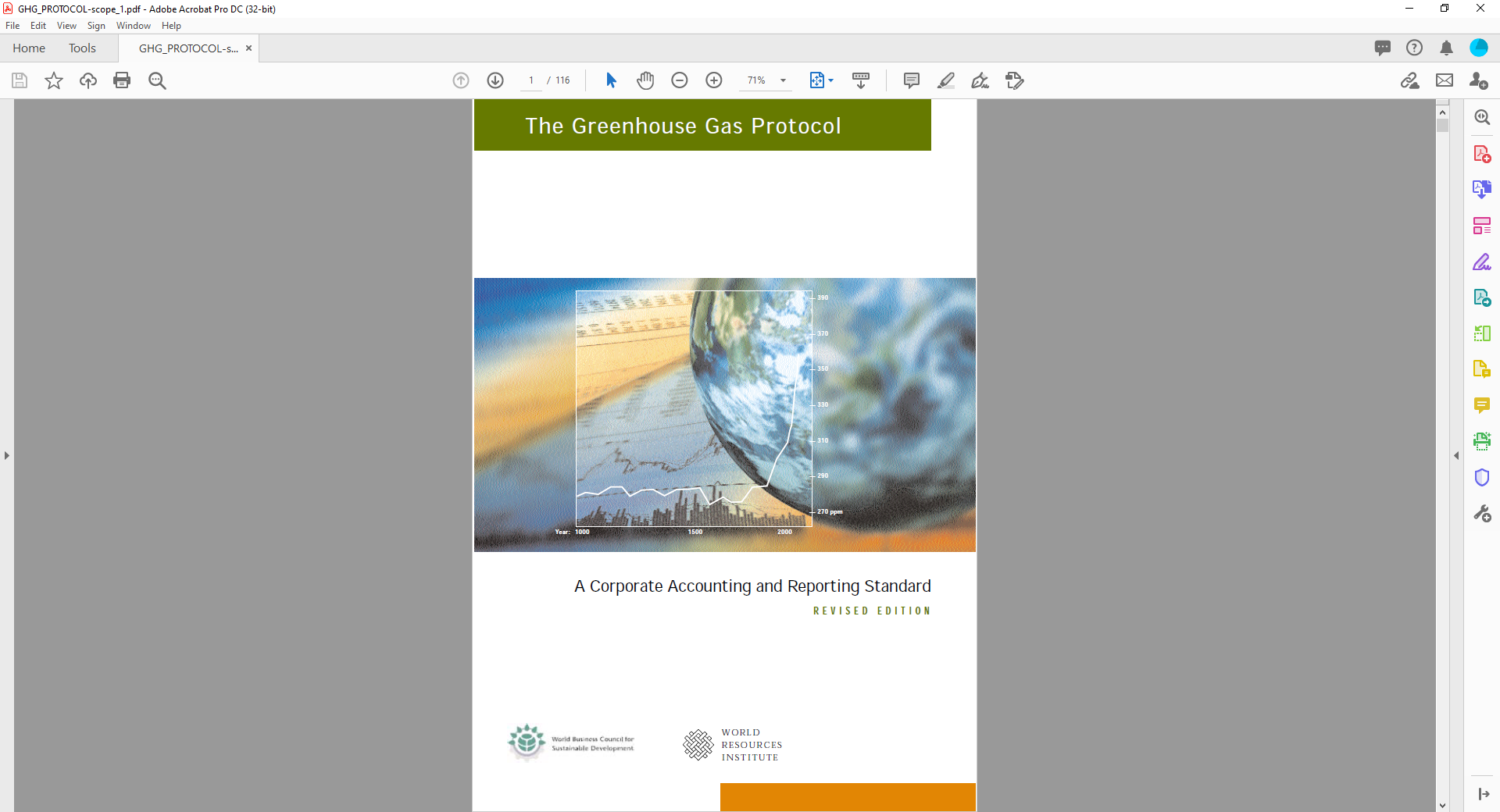 Protocolos más usados
ISO 14064 standard

Puntos fuertes
gases a incluir en el inventario
verificación externa
compatibilidad con toda la gama de protocolos ISO para el control de la calidad
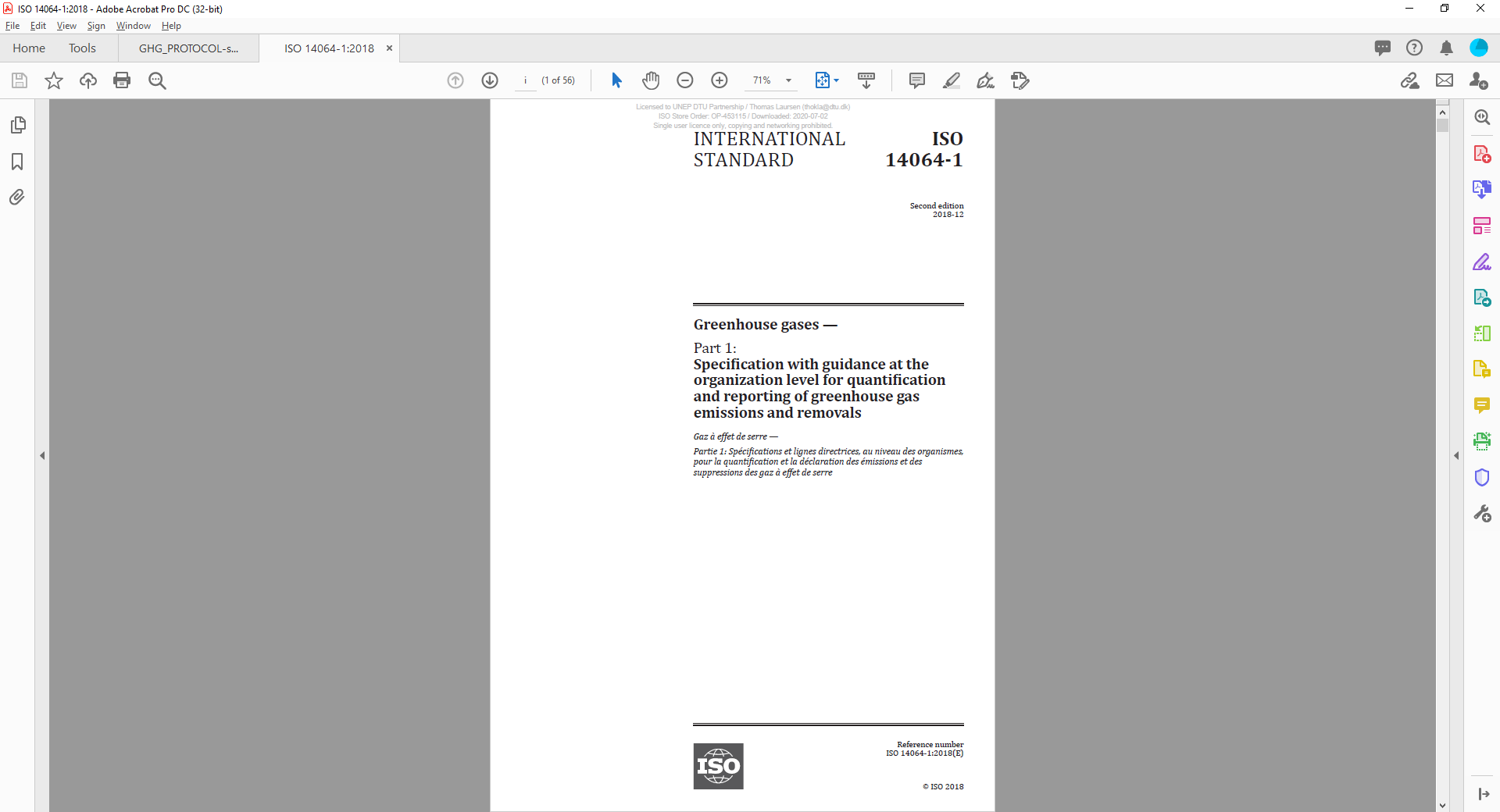 Protocolos más usados
ISO 14064 standard
Puntos menos fuertes
definir el alcance del inventario 
determinar el "año base" más adecuado y recalcular las emisiones del "año base" 
obtener datos sobre "actividad"
factores de emisión
comparar el desempeño
comunicar los resultados
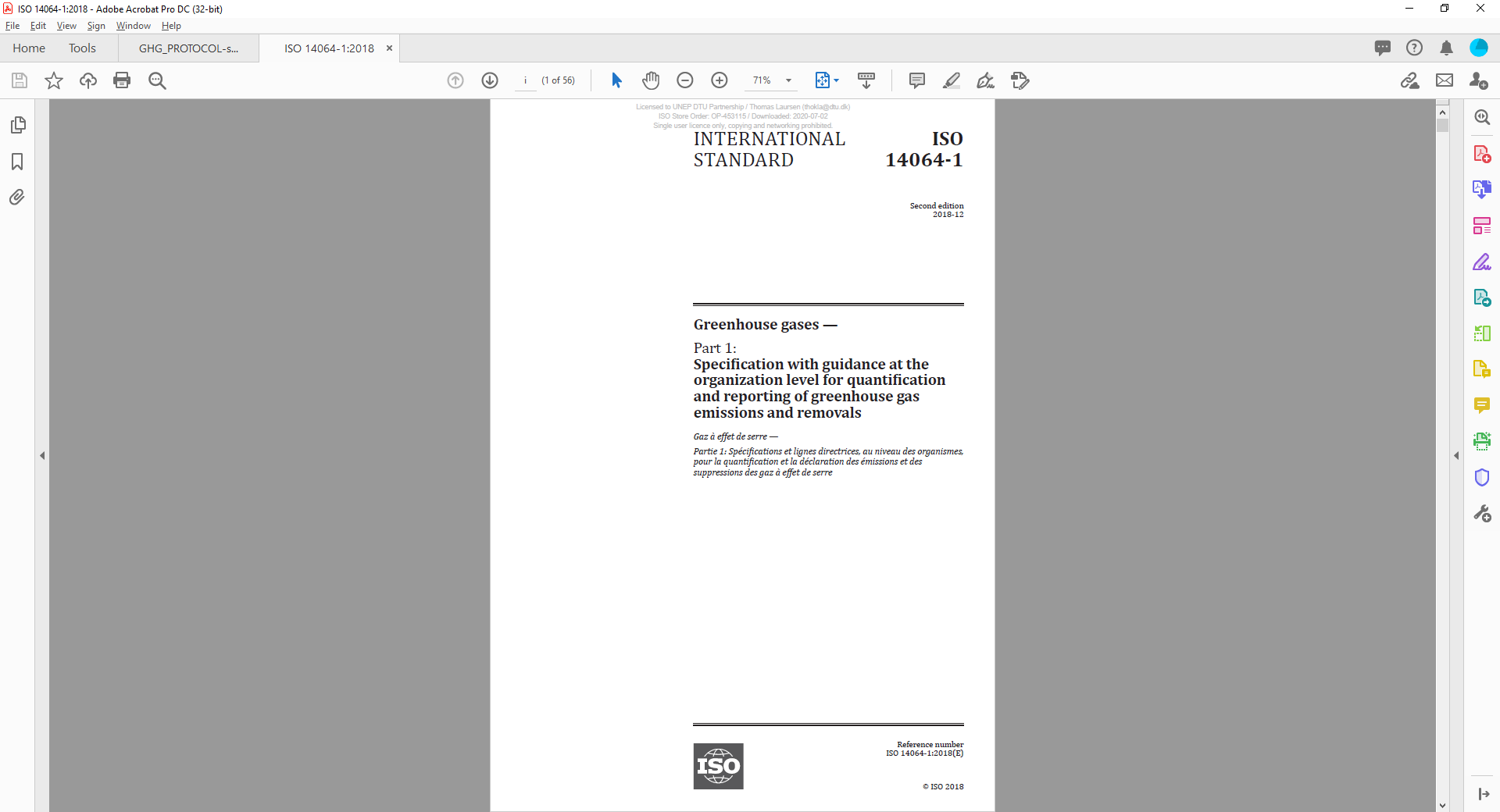 Protocolos más usados
GRI 305: emissions

Puntos fuertes
gases a incluir en el inventario
sencillez y adaptabilidad
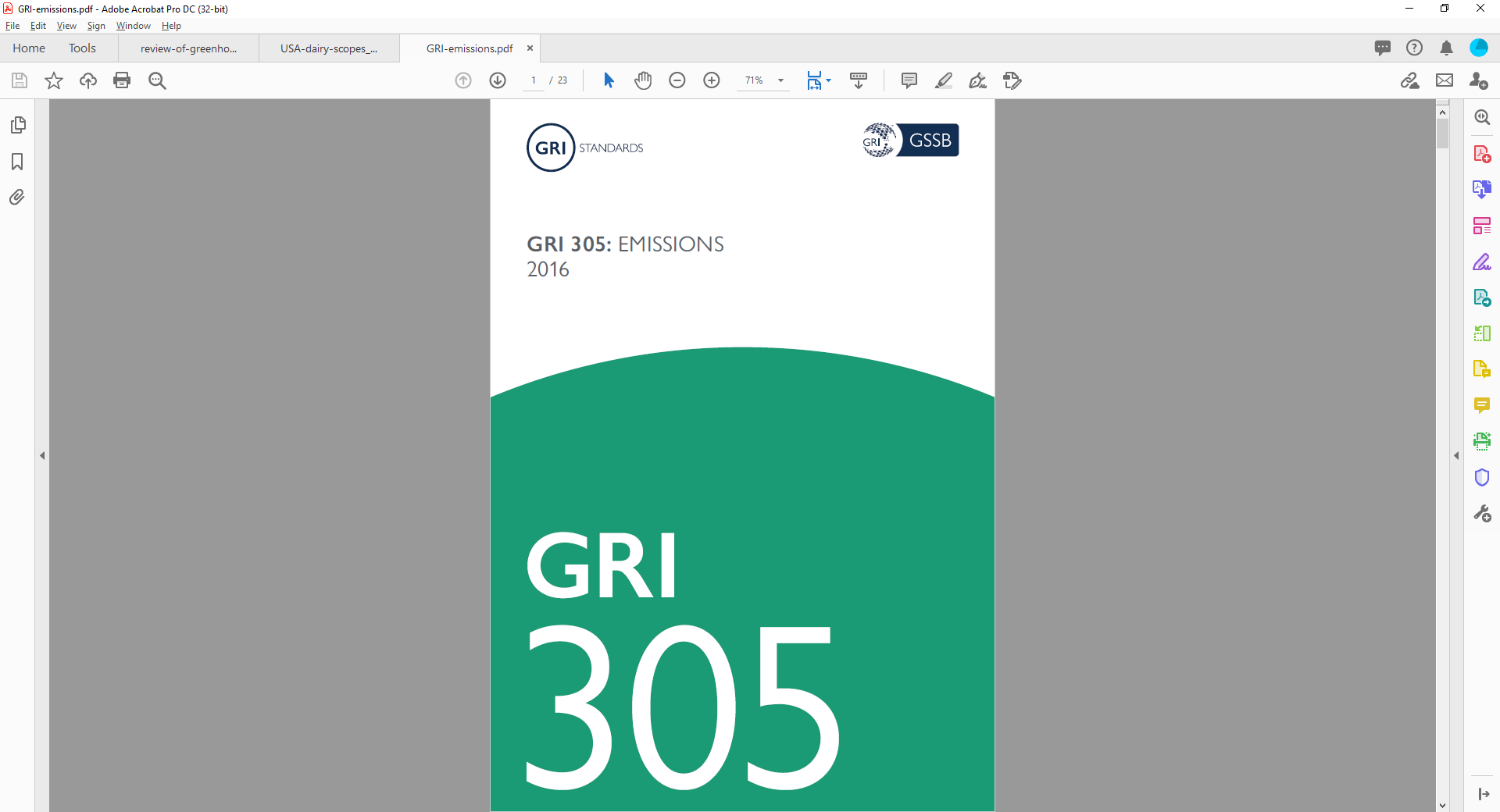 Protocolos más usados
GRI 305: emissions
Puntos menos fuertes
definir el alcance del inventario 
determinar el "año base" más adecuado y recalcular las emisiones del "año base" 
obtener datos sobre "actividad"
factores de emisión
verificación externa
comparar el desempeño
comunicar los resultados
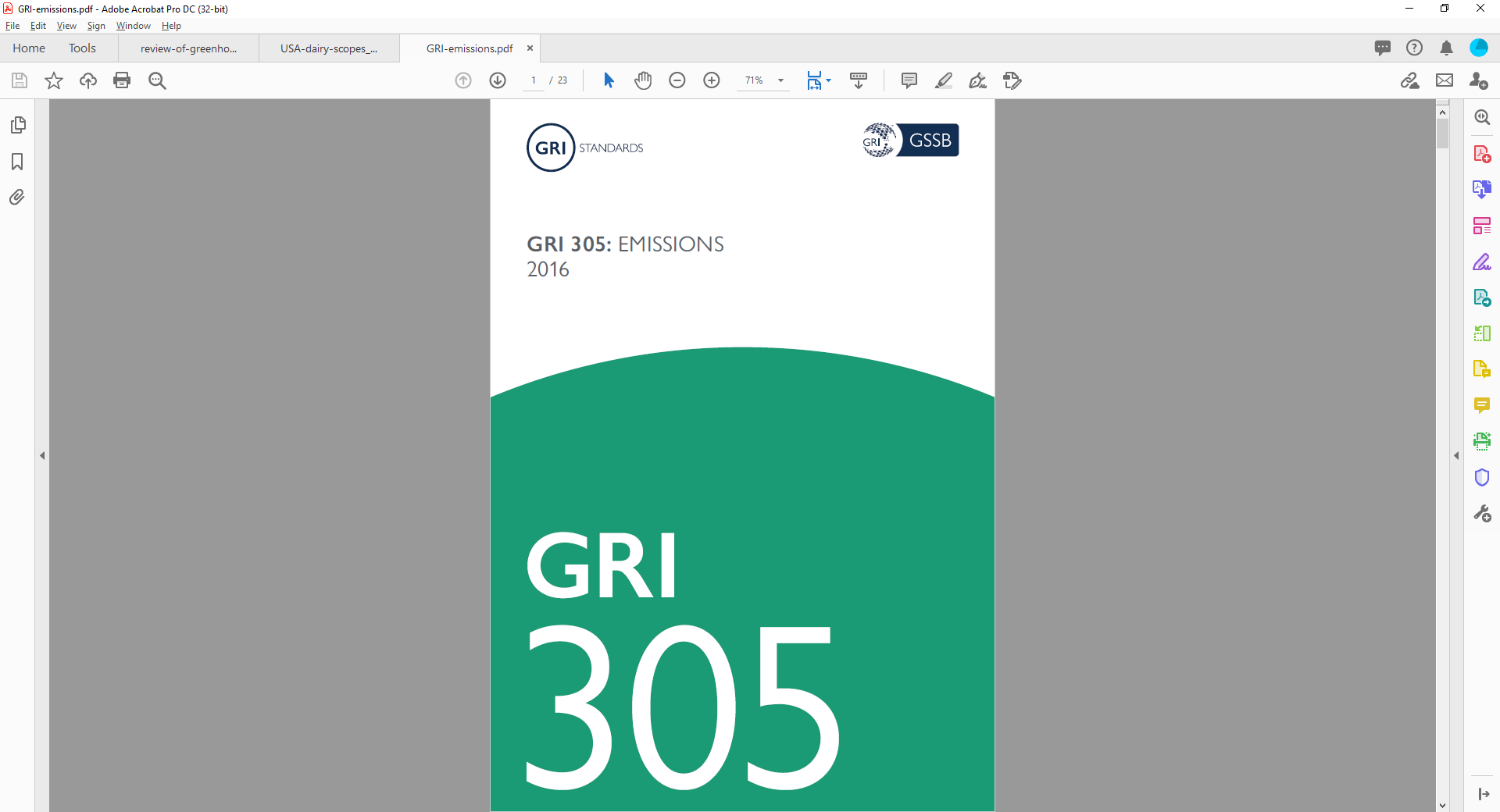 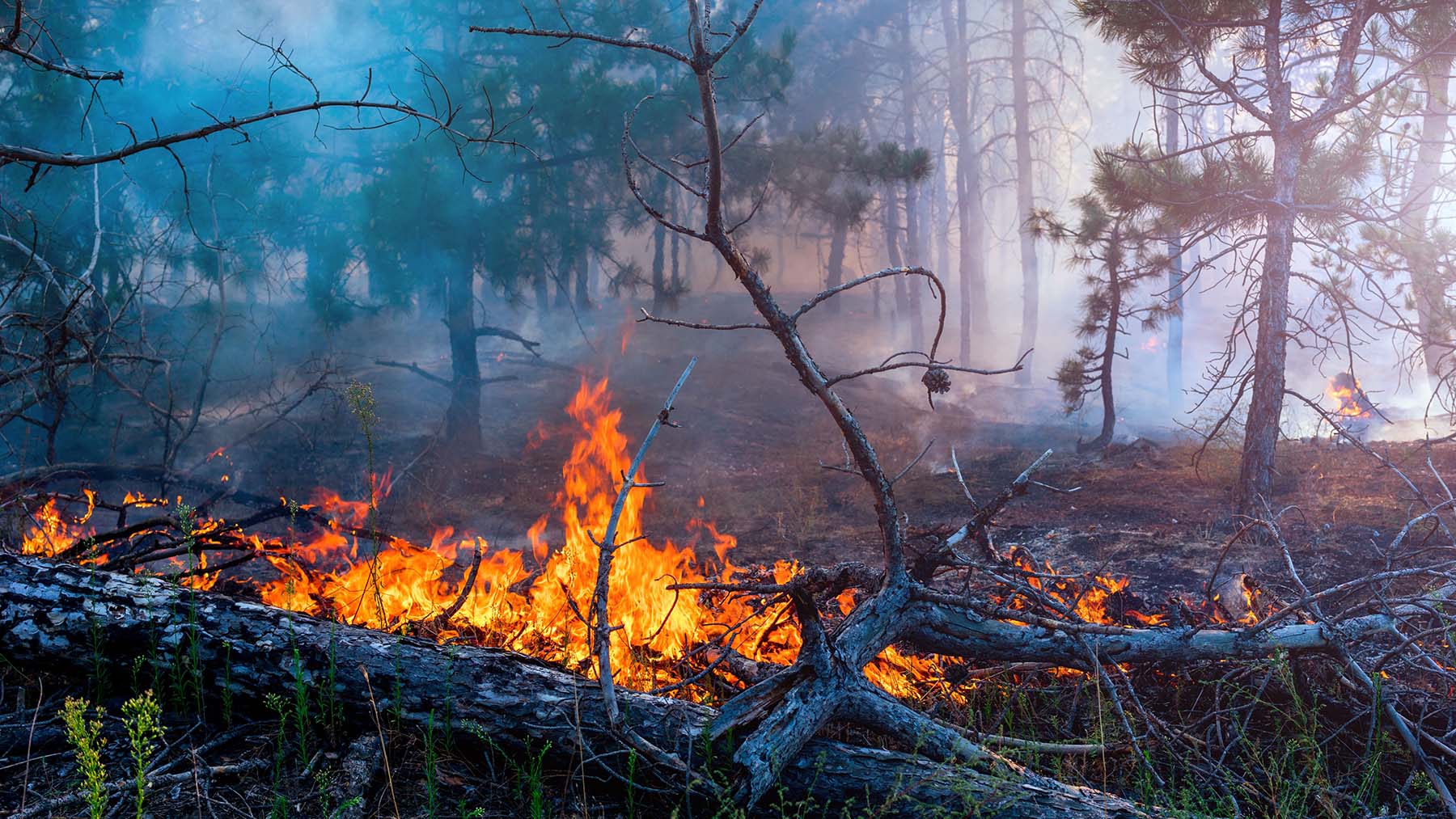 Dificultades más comunes
¿Qué protocolo escoger?
¿Cómo decidir el alcance del inventario?
¿Qué datos de "actividad" usar?
¿Qué hacer con las emisiones indirectas?
¿Cómo recalcular el "año base"?
¿Cómo mejorar el proceso?
¿Cómo institucionalizar el proceso?
Observaciones de algunas de las personas que desarrollaron los protocolos más comunes
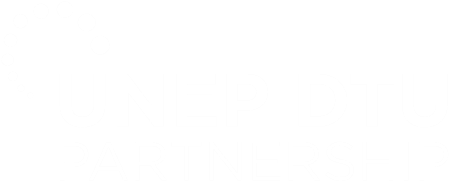 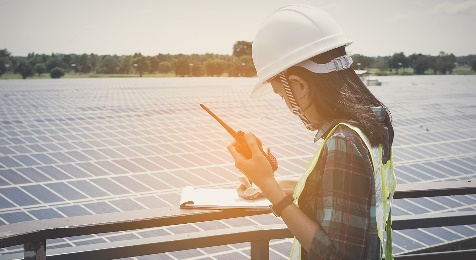 ¿Qué protocolo escoger?
CONTABILIZAR EMISIONES

En este aspecto, los tres protocolos principales son enteramente compatibles entre ellos
IMPORTANCIA DE LOS ASPECTOS "NO TÉCNICOS"

Cuestiones como el grado de conocimiento previo de un protocolo, o qué otra empresa usa un protocolo
EL CONTEXTO ESPECÍFICO DEL PROTOCOLO ISO

Defensores: compatibilidad con otros protocolos ISO
Detractores: enfoque "control de calidad" no ayuda
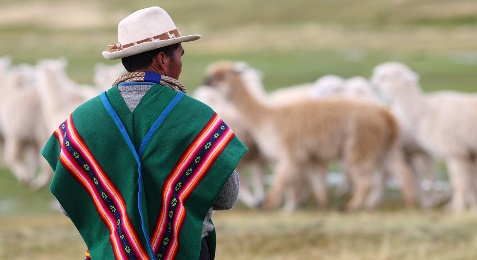 ¿Cómo decidir el alcance del inventario?
SOLAPAMIENTO CON LOS ASPECTOS FINANCIEROS

Desde el punto de vista de mejorar el manejo de las operaciones, el solapamiento es beneficioso
ESTABILIDAD PARA MEJORAR POCO A POCO

En ausencia de razones de peso, cambiar el alcance del inventario genera trabajo adicional y limita las comparaciones inter-anuales
ESTABLECER OBJETIVOS O NO: ESA ES LA CUESTIÓN

Los objetivos dan un valor añadido al inventario, tanto a nivel interno (mejoras) como externo (comparaciones)
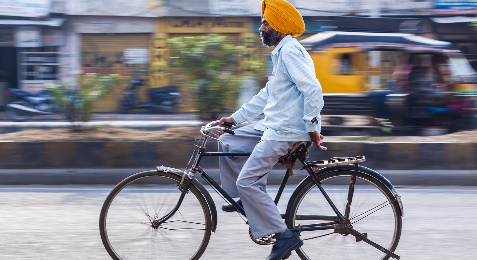 ¿Qué datos de "actividad" usar?
LA EXPERIENCIA ES UN GRADO

En la mayoría de los casos, decidir que datos de "actividad" son adecuados (y obtenerlos) toma un par de iteraciones
LA "AUTOMATIZACIÓN" ES LO MÁS DIFÍCIL

En general, los datos existen, pero automatizar su recogida toma tiempo, especialmente en procesos industriales complejos
PACIENCIA PARA VENCER LA FRUSTRACIÓN

Elaborar un inventario está al alcance de todos: hay que empezar poco a poco, especialmente en el caso de empresas con varias plantas
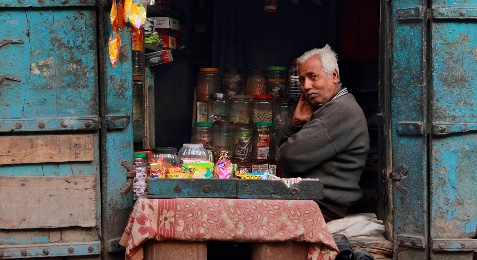 ¿Qué hacer con las emisiones indirectas?
TENER CLARO EL OBJETIVO PRINCIPAL

Las únicas emisiones indirectas que importan son aquellas que tienen relevancia directa respecto al objetivo principal del inventario
EL PRAGMATISMO POR ENCIMA DE TODO

Si son insignificantes y/o reducirlas no es factible, es mejor dejarlas fuera del inventario, al menos en un primer momento
CALCULAR FACTORES DE EMISIÓN

Dada la dificultad de calcularlos, es mejor estimar la incertidumbre asociada a las "proxies" que se usen en su lugar
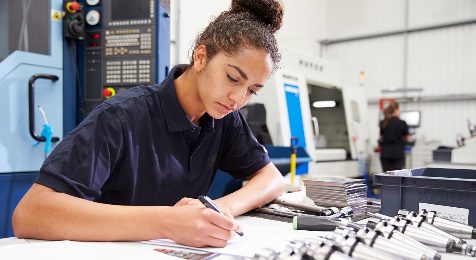 ¿Cómo recalcular el "año base"?
UNA CUESTIÓN DE SUMA IMPORTANCIA

Cuándo recalcular el "año base" y cuándo no hacerlo es sumamente importante, porque afecta el resto del inventario
CASOS "CLÁSICOS", A MODO DE EJEMPLO

Recalcular el año base es indispensable cuando se cambian los factores de emisión, o cuando una empresa expande sus operaciones
EXPERIENCIA Y TRANSPARENCIA

La mayoría de empresas necesitarán ayuda externa, que tiene que combinarse con una gran transparencia sobre el "cómo" y el "porqué"
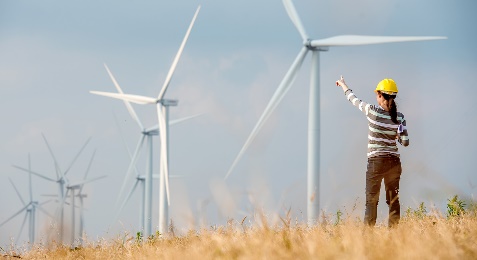 ¿Cómo mejorar el proceso?
LA IMPORTANCIA DEL "CONTROL DE CALIDAD"

Documentar todos los pasos, almacenar los datos y elaborar "fichas de metadatos" es crítico
RENOVACIÓN DEL PERSONAL

Sin "control de calidad", cuando el personal se renueva surgen problemas perfectamente evitables
ESTABLECER QUIÉN HACE QUÉ

Si no se clarifican las responsabilidades y se limita el número de personas involucradas, surgen problemas perfectamente evitables
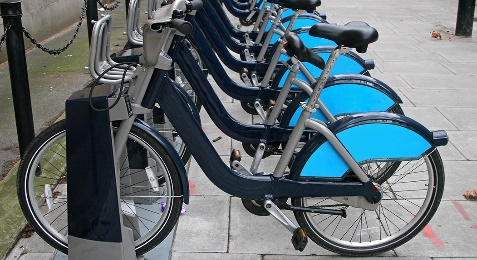 ¿Cómo institucionalizar el proceso?
¿cuál es la estrategia de comunicación?
¿por qué se calcula el inventario?
Claridad a nivel interno
Ayuda de expertos externos
¿qué tipo de información se espera que contenga el inventario?
¿de qué cantidad de recursos se dispone?
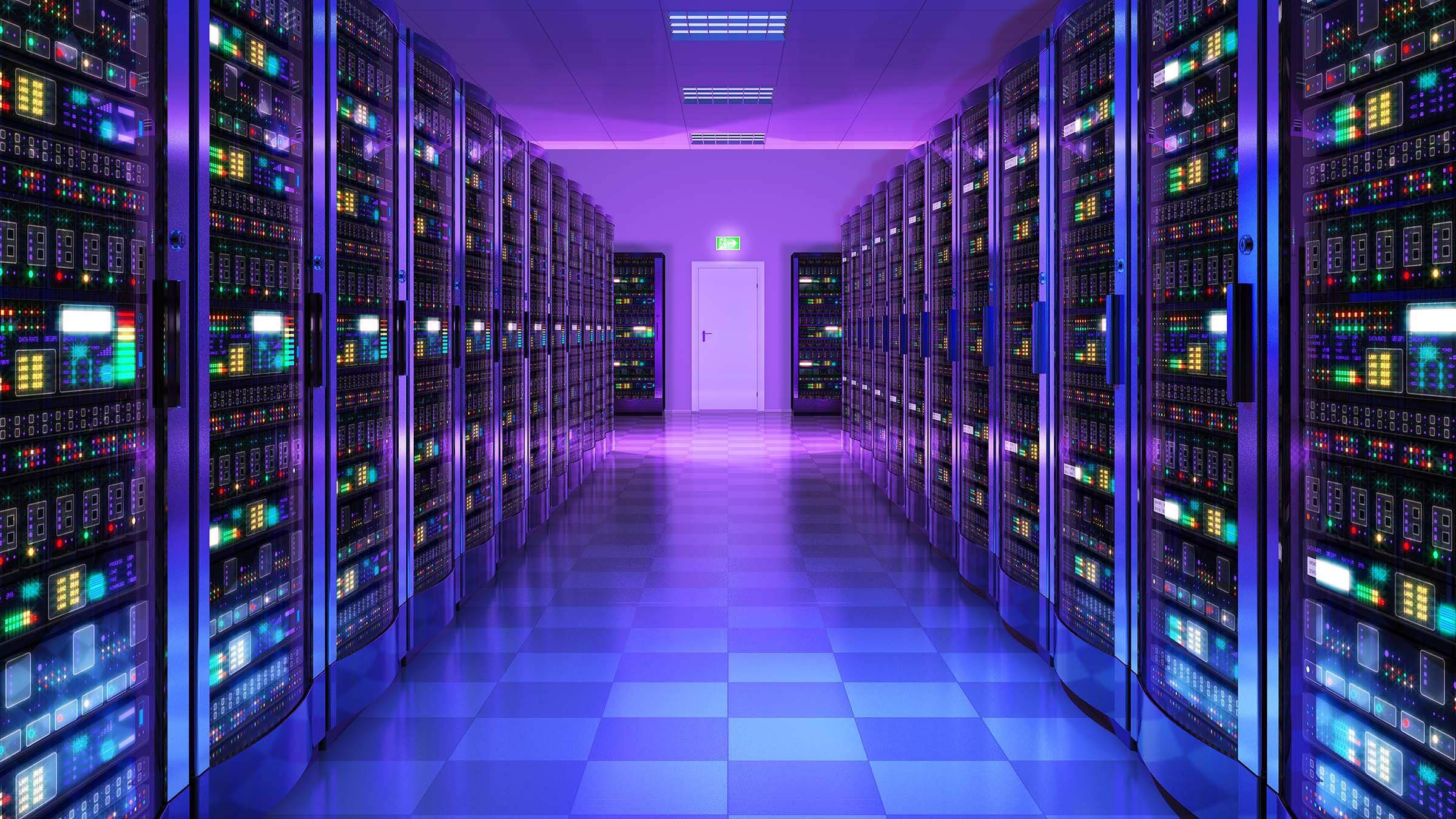 Guía de autoevaluación
describe los elementos principales de los protocolos mencionados anteriormente

ayuda al usuario potencial de los protocolos a entender los desafíos a los que se enfrentará
Disponible en:

https://unepdtu.org/project/nexus/
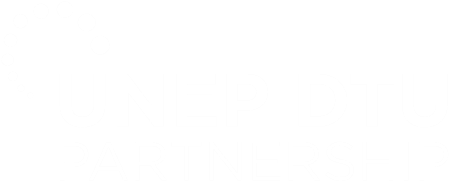 Preguntas para los participantes en el seminario
De entre los aspectos cubiertos en la guía de autoevaluación:
¿qué aspecto le parece más complicado?
¿qué aspecto le parece menos relevante para una empresa?
¿qué aspecto le sorprendió que se mencionase?
Rogamos nos responda por correo electrónico:

unep@dtu.org
Muchas gracias por su atención
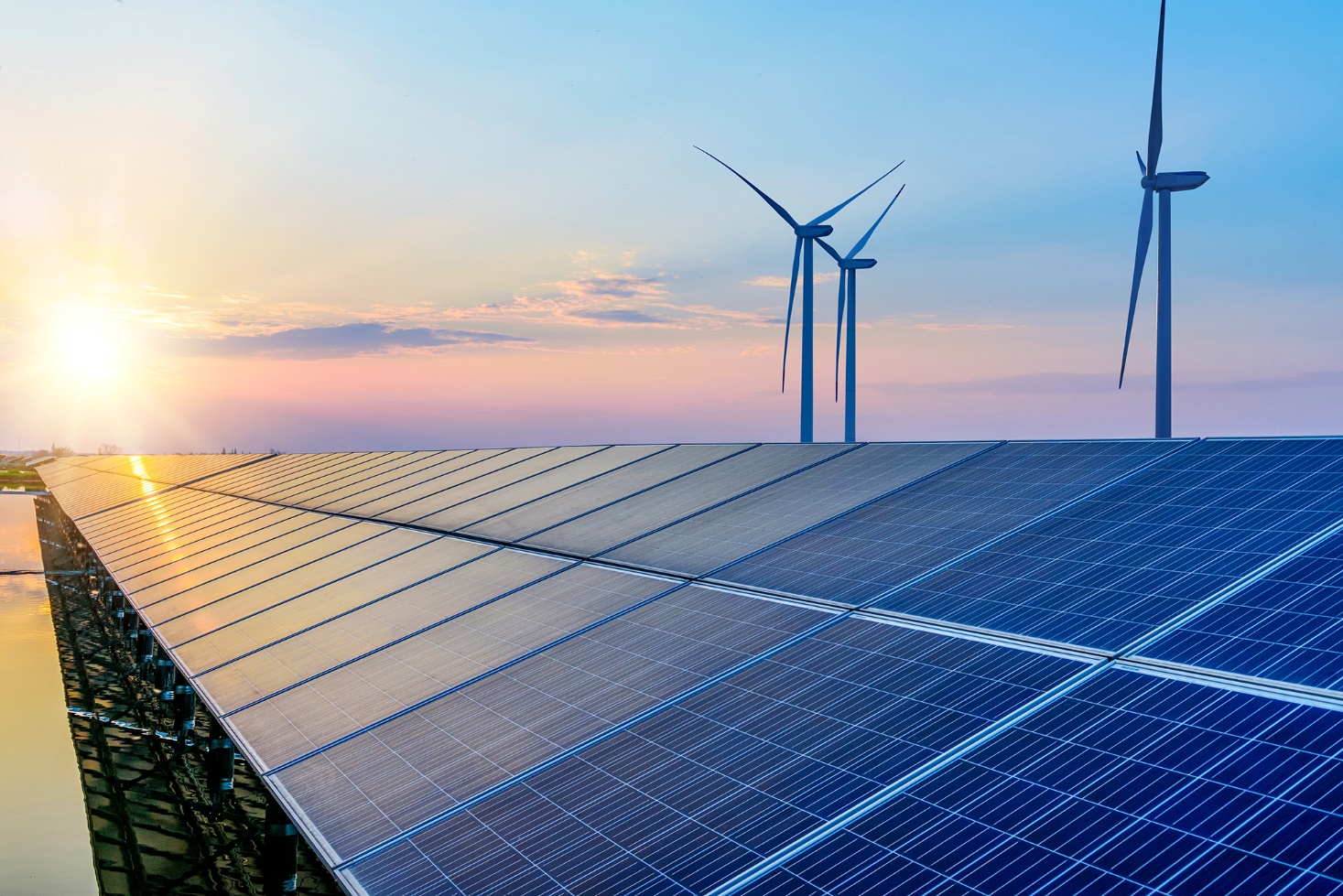 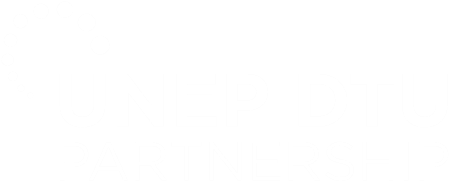 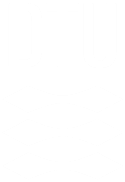 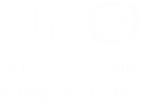 dapu@dtu.dk
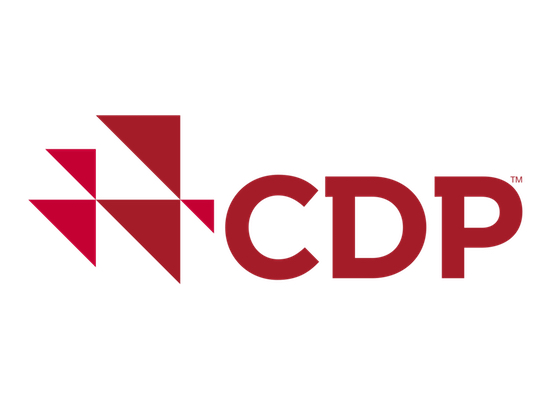 La Carbon Disclosure Project (CDP) es una organización sin fines de lucro con sede en el Reino Unido, Alemania y los Estados Unidos de América que ayuda a empresas y ciudades a reducir y divulgar su impacto medioambiental.
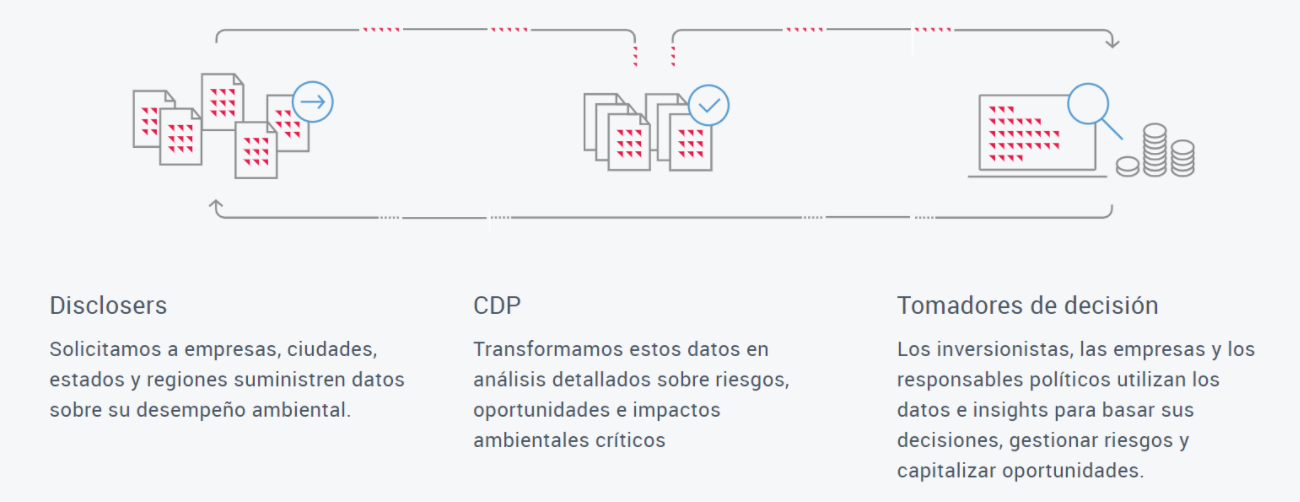